1
Španělská lingvistika I
2. Morfologie španělštiny
(7)

doc. Mgr. Petr Stehlík, Ph.D. 
ÚRJL FF MU
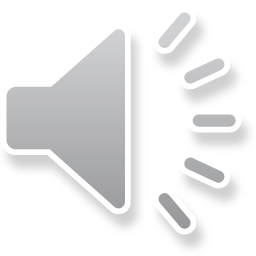 Základní literatura
2
Aguirre, Carmen: Manual de Morfología, Barcelona, Castalia, 2013.

Varela Ortega, Soledad: Morfología léxica: La formación de palabras, Madrid, MORFORETEM, 2018.


Viz elektronický kurz (ELF) Morfologie španělštiny I.
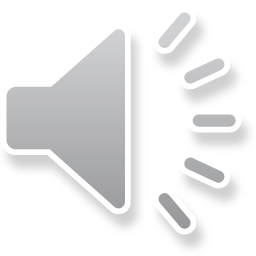 Morfología(Objeto y unidades de estudio)
3
Morfología: parte de la gramática, disciplina lingüística que se ocupa de la estructura de las palabras y de sus elementos (raíz, base, tema, morfemas flexivos y derivativos).

Morfología: 
flexiva 
léxica (derivativa)
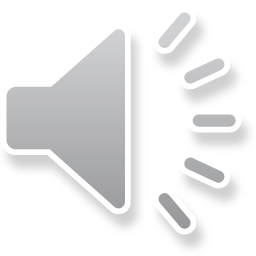 Morfología(Objeto y unidades de estudio)
4
Morfología: parte de la gramática, disciplina lingüística que se ocupa de la estructura de las palabras y de sus elementos (raíz, base, tema, morfemas flexivos y derivativos).

Morfología: 
flexiva 
léxica (derivativa)
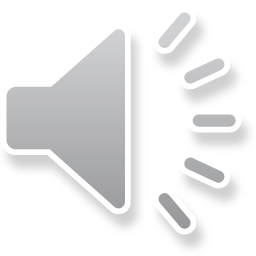 Tipos de palabras
5
1. Según su naturaleza: 
flexivas (variables)
no flexivas (invariables)

2. Según su formación:
simples (con o sin morfemas flexivos)
complejas (derivadas, compuestas, parasintéticas)
otras (siglas, acrónimos, etc.)

3. Según su significado:
léxicas (de contenido); p. ej.: sust., adj., adv.
gramaticales (de función); p. ej.: prep., conj., det.
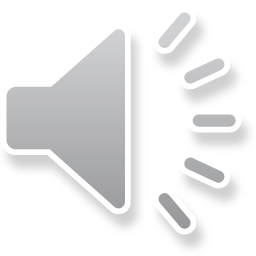 Tipos de palabras
6
1. Según su naturaleza: 
flexivas (variables)
no flexivas (invariables)

2. Según su formación:
simples (con o sin morfemas flexivos)
complejas (derivadas, compuestas, parasintéticas)
otras (siglas, acrónimos, etc.)

3. Según su significado:
léxicas (de contenido); p. ej.: sust., adj., adv.
gramaticales (de función); p. ej.: prep., conj., det.
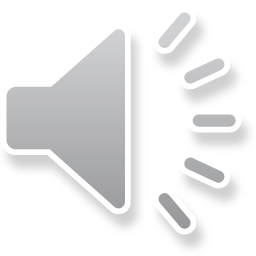 Estructura interna de la palabra
7
Morfema: unidad mínima portadora de significado (léxico o gramatical).

Tipos de morfemas:
Morfema léxico / raíz / lexema: el morfema más importante (aporta el valor semántico fundamental a la palabra), capaz de integrar por sí solo una palabra. 
	Ejemplos: pan, mar, sol, papel, gat-o-s, re-nac-e-r
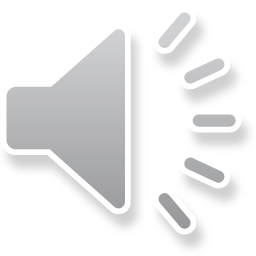 Estructura interna de la palabra
8
Morfema: unidad mínima portadora de significado (léxico o gramatical).

Tipos de morfemas:
Morfema léxico / raíz / lexema: el morfema más importante (aporta el valor semántico fundamental a la palabra), capaz de integrar por sí solo una palabra. 
	Ejemplos: pan, mar, sol, papel, gat-o-s, re-nac-e-r
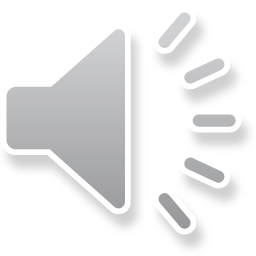 Estructura interna de la palabra
9
Tipos de morfemas:
Morfema / afijo flexivo / desinencia: expresa diferentes cate-gorías gramaticales, tiene función gramatical. 
	Ejemplos: gat-o-s, re-nac-e-r, nac-ía-n

Morfema / afijo derivativo: sirve para formar nuevas palabras, modifica el significado de la palabra o lexema. 
	Ejemplos: re-nacer, real-idad, fácil-mente
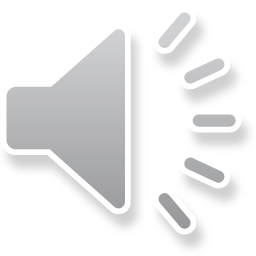 Estructura interna de la palabra
10
Tipos de morfemas:
Morfema / afijo flexivo / desinencia: expresa diferentes cate-gorías gramaticales, tiene función gramatical. 
	Ejemplos: gat-o-s, re-nac-e-r, nac-ía-n

Morfema / afijo derivativo: sirve para formar nuevas palabras, modifica el significado de la palabra o lexema. 
	Ejemplos: re-nacer, real-idad, fácil-mente
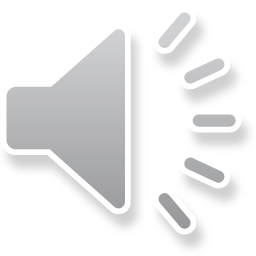 Raíz (vs. tema vs. base)
11
Raíz (lexema, morfema léxico): el constituyente básico; lo que nos queda de la palabra cuando le quitamos todos los afijos. 

Ejemplos: 
glob-o, glob-al, glob-al-izar, glob-al-iza-ción, anti-glob-al-iza-ción
cant-a-r, cant-a, cant-a-rá-n; nac-e-r, re-nac-e-r, re-nac-e-rá-n
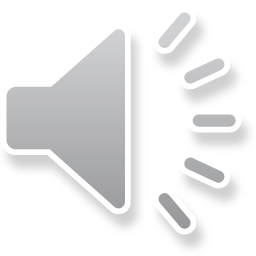 Raíz (vs. tema vs. base)
12
Raíz (lexema, morfema léxico): el constituyente básico; lo que nos queda de la palabra cuando le quitamos todos los afijos. 

Ejemplos: 
glob-o, glob-al, glob-al-izar, glob-al-iza-ción, anti-glob-al-iza-ción
cant-a-r, cant-a, cant-a-rá-n; nac-e-r, re-nac-e-r, re-nac-e-rá-n
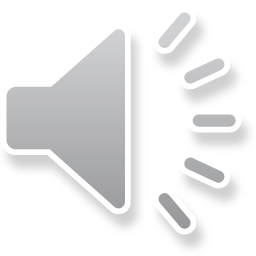 Tema
13
Tema (en la morfología flexiva): la raíz + la vocal temática del verbo (-a- = 1a conj., -e- = 2a conj., -i- = 3a conj.). Sin afijos flexivos.

Ejemplos: 
canta-r, cantá-ba-mos, come-rá-n, dormi-rá
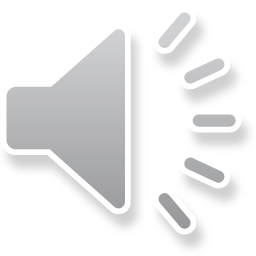 Tema
14
Tema (en la morfología flexiva): la raíz + la vocal temática del verbo (-a- = 1a conj., -e- = 2a conj., -i- = 3a conj.). Sin afijos flexivos.

Ejemplos: 
canta-r, cantá-ba-mos, come-rá-n, dormi-rá
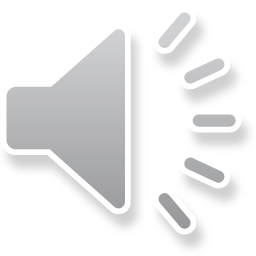 Base
15
Base (en la morfología léxica): segmento (lexema o palabra compleja) al que se añade un afijo para formar una nueva palabra.

Ejemplos: 
globo > glob-al > global-izar > globaliza-ción, anti-globalización
control-ar > controla-ble > in-controlable

Ejemplos de raíz:
glob-o, glob-al, glob-al-izar, glob-al-iza-ción, anti-glob-al-iza-ción
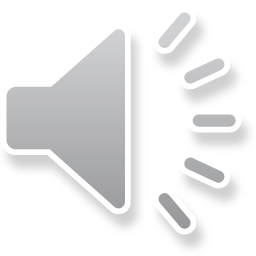 Base
16
Base (en la morfología léxica): segmento (lexema o palabra compleja) al que se añade un afijo para formar una nueva palabra.

Ejemplos: 
globo > glob-al > global-izar > globaliza-ción, anti-globalización
control-ar > controla-ble > in-controlable

Ejemplos de raíz:
glob-o, glob-al, glob-al-izar, glob-al-iza-ción, anti-glob-al-iza-ción
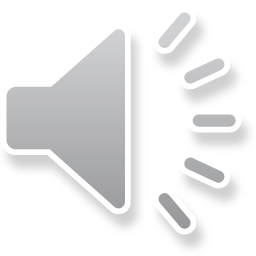